Physics 2 – Mar 5, 2020
Agenda
Homework Review (including video)
Evaluating Energy Sources 
Describing Energy Sources
Introduction to Power Plant Paper and presentation activity
P3 Challenge – Identify the four types of processes for a diesel engine on a sketch its PV diagram.
Today’s Objective: 
8.1 Energy Sources
Assignment: 
Ch 8.1 p327 #1 – 3  

https://www.khanacademy.org/science/physics/thermodynamics/laws-of-thermodynamics/v/carnot-efficiency-3-proving-that-it-is-the-most-efficient
Get out p34#32, 34 -37 for a HMK check
Evaluating Energy Sources
There are two measures that can be used to determine how useful an energy source is:
Specific Energy	: The number of joules of energy that can be extracted from a mass of 1 kg of fuel.  
Symbol: ES		Unit: J/kg
Energy Density: The number of joules of energy that can be extracted from a volume of 1 m3 of fuel. 
Symbol: ED 		Unit: J/m3
Density of a substance = m/V = ED/ES
Common Energy Sources
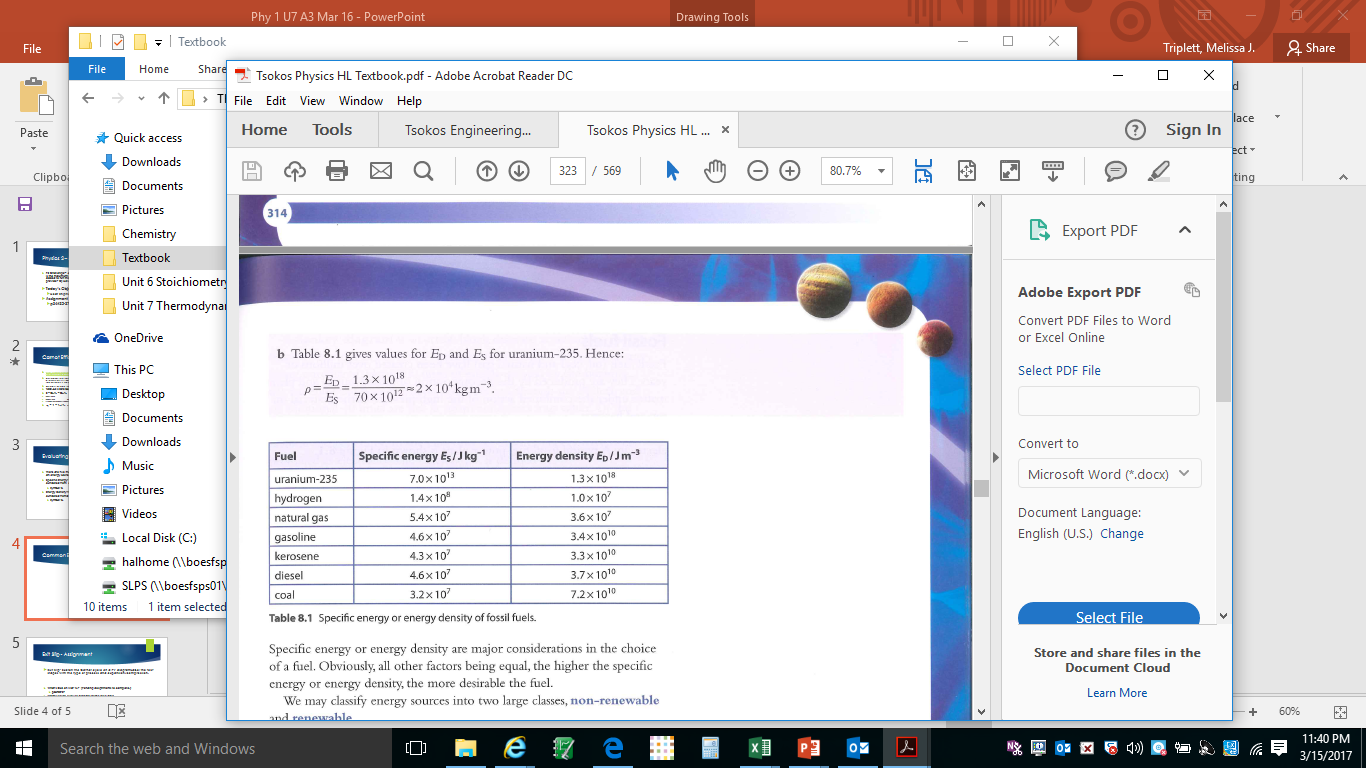 Describing Energy Sources
Primary energy sources are energy sources found in nature. 
Examples are 1) fossil fuels (oil, coal, gas), 2) solar energy, 3) wind energy, 4) nuclear energy, 5) hydropower (falling water, water wheel, dams)
They may represent a type of potential energy: Chemical potential energy for fossil fuels, Nuclear potential energy for nuclear, gravitational potential energy for hydropower 
Or may represent kinetic energy such as wind and solar energy
Describing Energy Sources
Secondary energy sources have been processed into a useable form: Usually electricity. 
In the past, the rotation of a water mill was a secondary energy source used for machines perhaps in a blacksmith’s shop, or used to run a textile machine to produce cloth, or used to run a food processing facility. 
Think pre-electrical technology and you’ll have an idea.
Describing Energy Sources
Renewable sources cannot be depleted. They are sustainable, indefinitely.
Include solar energy (for at least as long as the sun shines), wind (as long as the earth turns), geothermal (as long as the earth’s core is warm), wood (as long as we plant trees), hydropower (as long as it rains)
Non-renewable sources depend on matter that has a finite lifetime or finite mass.
Includes fossil fuels and nuclear fuels
What sources of energy are used?
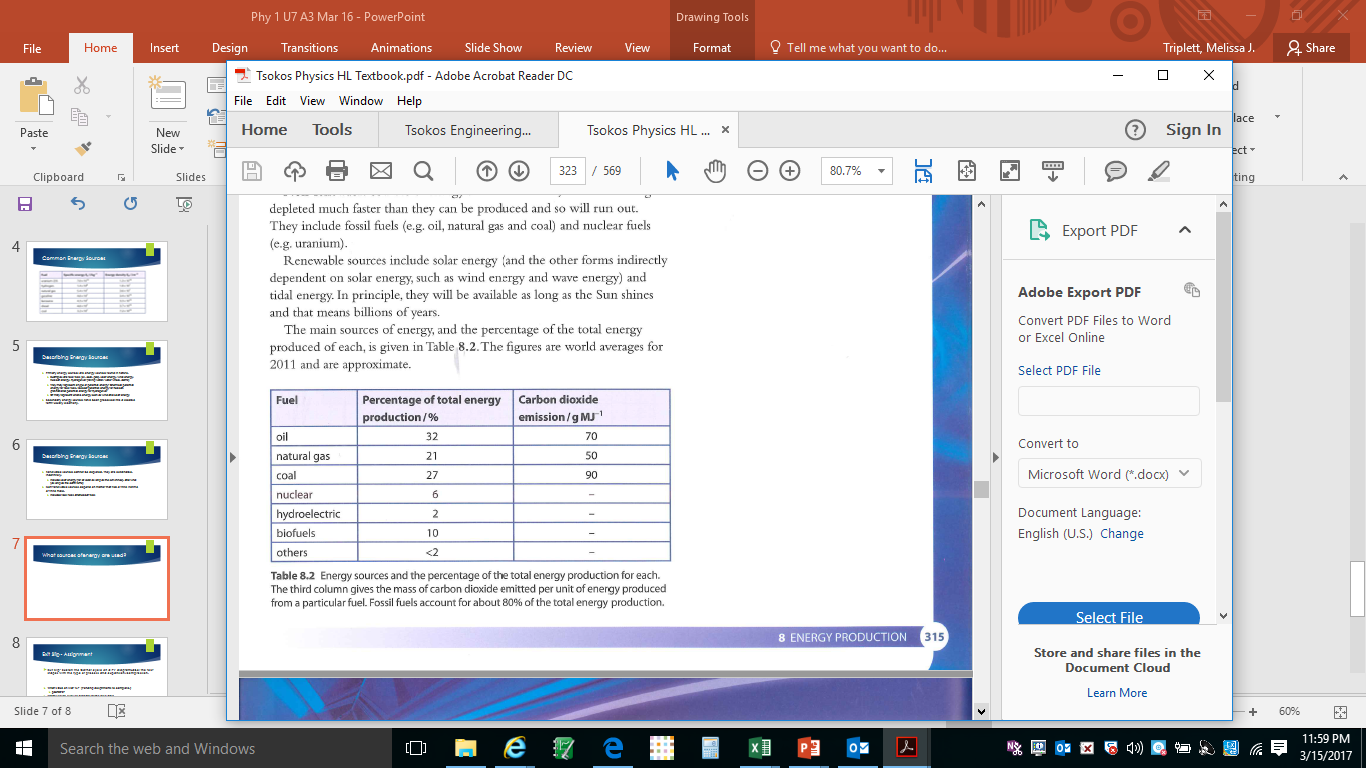 These are worldwide totals.
The relative percentages vary from country to country.
Renewable leaders: Denmark, UK, Germany, Scotland, Ireland
Non-renewable leaders: USA, China, Japan, India, Russia
Notice it is 80% fossil fuels
Sankey Diagram
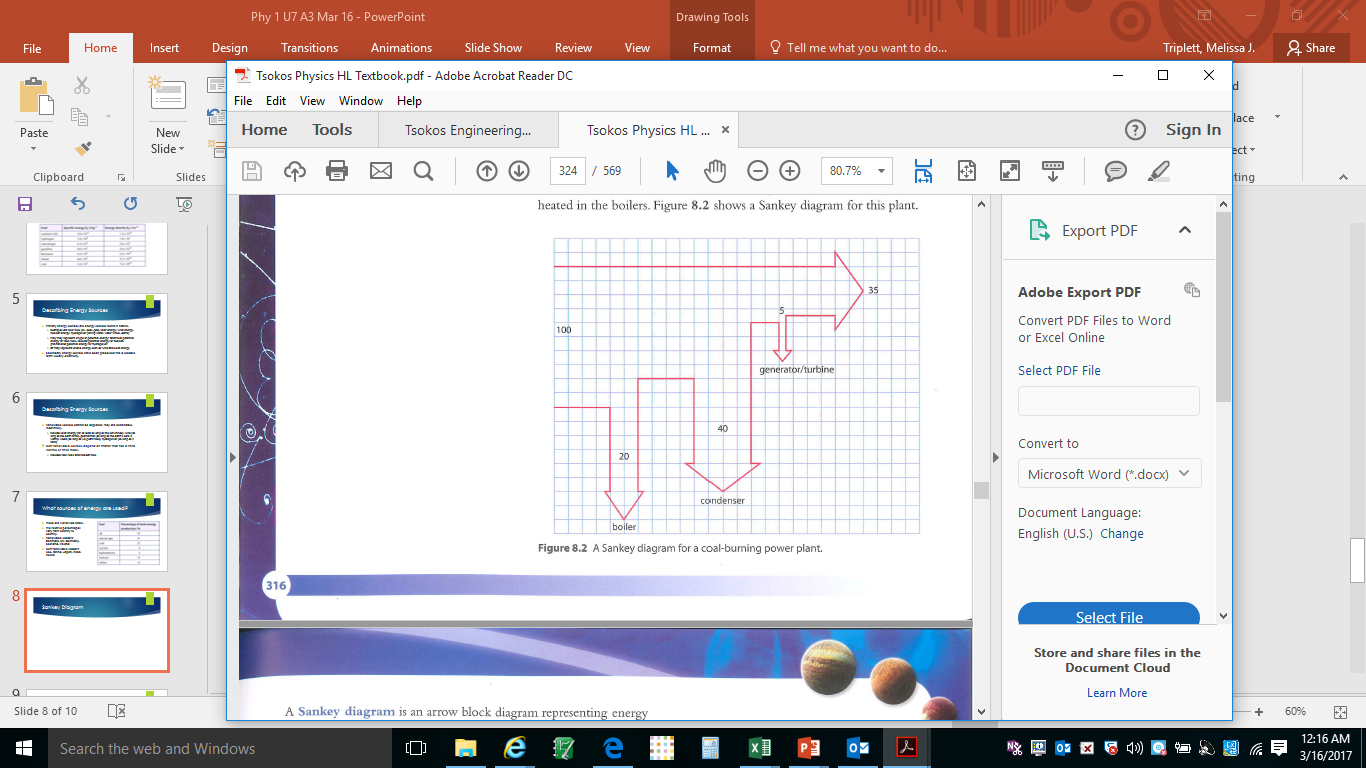 A type of diagram that describes how energy is conserved/used in a power plant. 
The 100% entering on the left is QH     – energy input 
The arrows down represent different moments of QC    – energy loses
The arrow to the right represents the useful W      – Efficiency = W/QH
Notice how the graph paper is used
Exit Slip - Assignment
Exit Slip- How many joules of energy can one produce from 4.0 x 10-3 m3  (about 1 gallon) of gasoline if its ED = 3.4 x 1010 J/m3 ?


What’s Due?  (Pending assignments to complete.)
Ch 8.1 p327 #1-6, 12-25 
What’s Next?  (How to prepare for the next day)
Read 8.1 p314-326 about Energy Sources
Physics 2 – Mar 10, 2020
P3 Challenge –  Get into your Presentation groups by table and decide what to do for prep today. (One group gets laptop cart…)
Today’s Objective: 
Work on Power Plant Paper/Presentation

Assignment: 
Power Plant Paper/Presentation
Both Due Thursday
Get out 8.1 # 1-3 for HMK Check
Agenda
	Homework Review on board
	Work in groups/individually